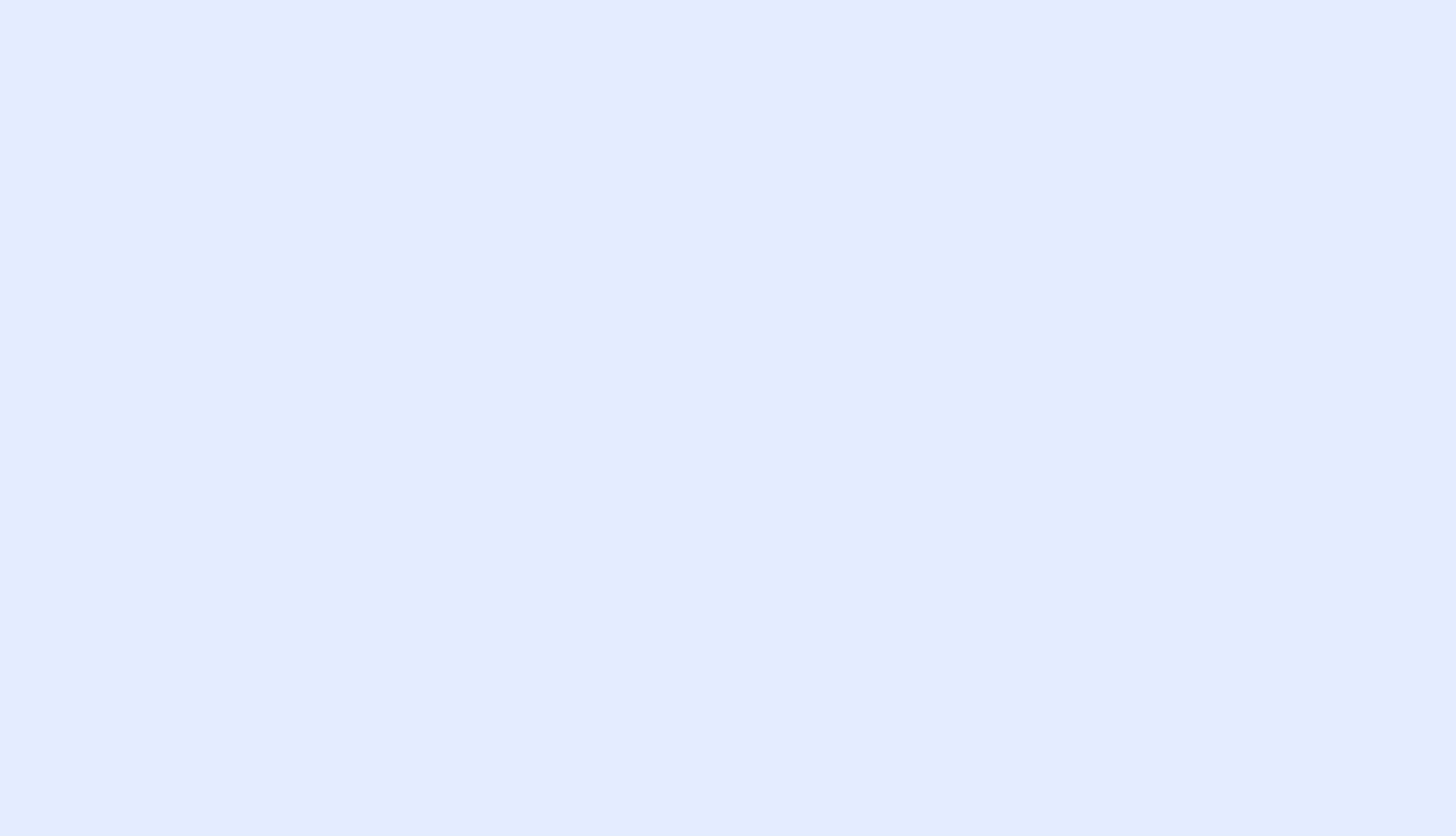 Proyecto: EPMSC MEDELLIN BELLAVISTA
Descripción: DAR CUMPLIMIENTO A LA SENTENCIA FALLO  T-762 DE 2015
AVANCES A LA FECHA
BENEFICIOS ADICIONALES
Completada etapa de verificación y complementación técnica.

Terminado, con avance del 100%, el contratista se encuentra realizando reparaciones y rematando actividades.
Adecuación del establecimientos penitenciarios y carcelarios.
REFERENCIAS GRÁFICAS
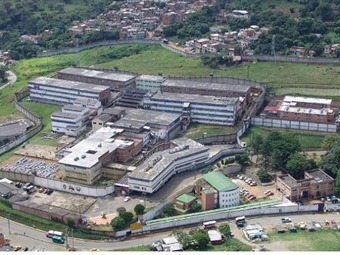 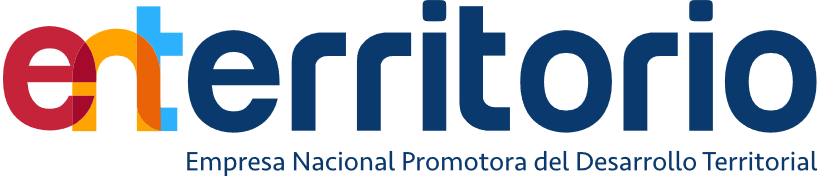 1
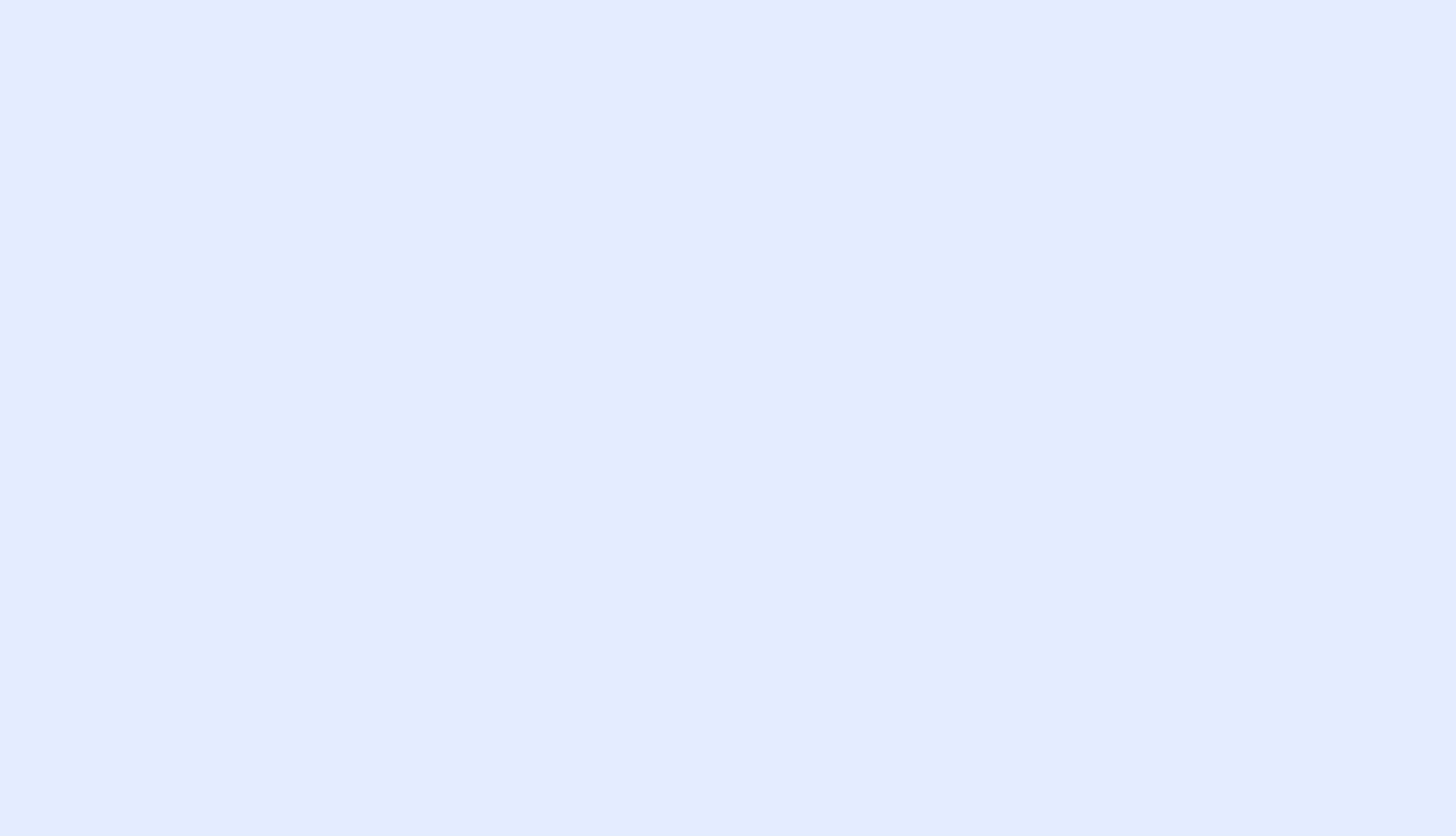 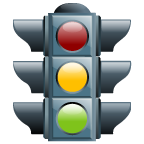 Meta: CUMPLIMIENTO A LA SENTENCIA FALLO  T-762 DE 2015
Cron.
Desfase
Status
Próximos hitos
Avance proyectado vs. Avance Real
Abril 16/18
Junio16/18

Julio 03/18
octubre 16/19
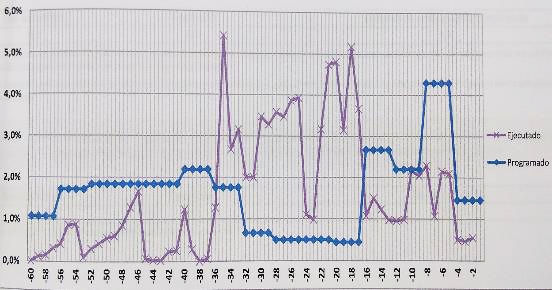 Ejecución Financiera
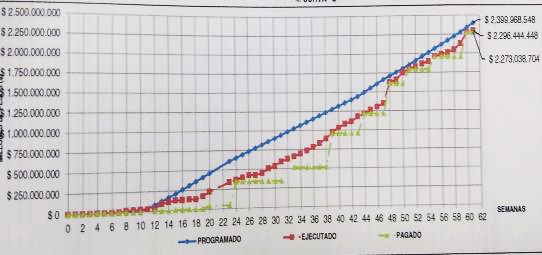 Riesgos y acciones tomadas
Decisiones a tomar
Fernando Florez/ Supervisor Enterritorio
5940407
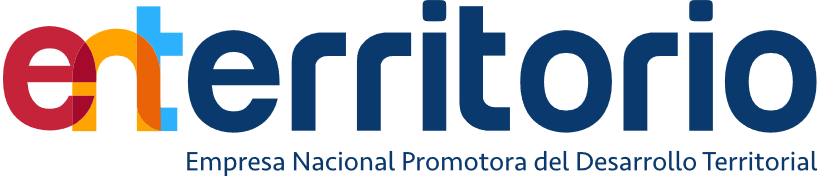 Desviación en días 
frente proyección
2
semáforo
N/A
< 0
> 30